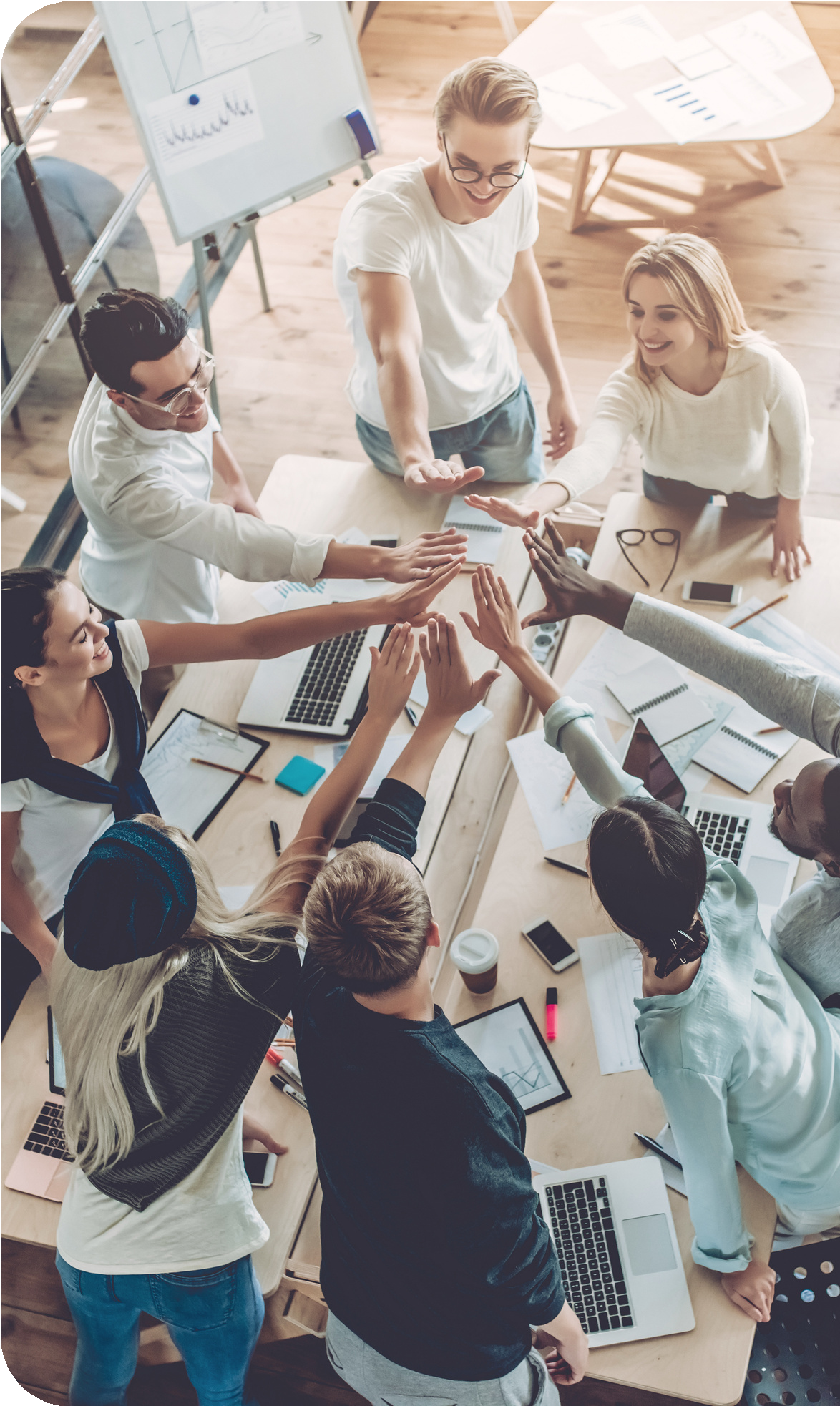 Subvenciones del IDEPA dirigidas a proyectos de inversión empresarial en el ámbito del Principado de Asturias (PIE)






Llanera, a 18 de abril de 2023
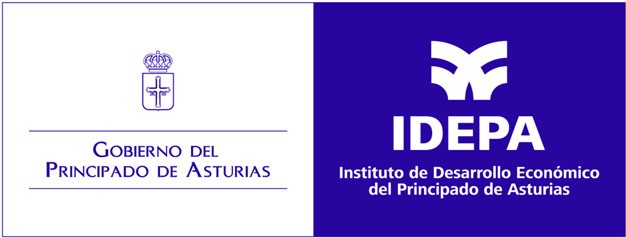 ¿Qué tipo de proyectos son subvencionables?
Cuantía mínima de 50.000 €
Inversión subvencionable
Proyectos viables técnica, económica y financieramente
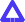 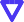 Proyectos de Inversión Empresarial (PIE)
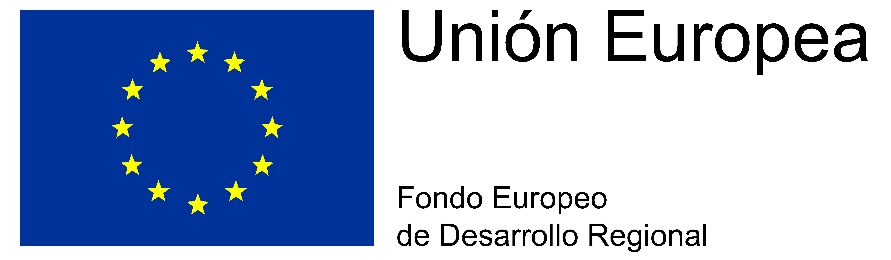 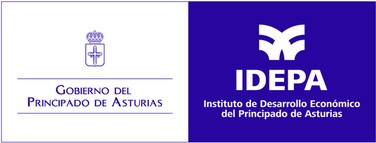 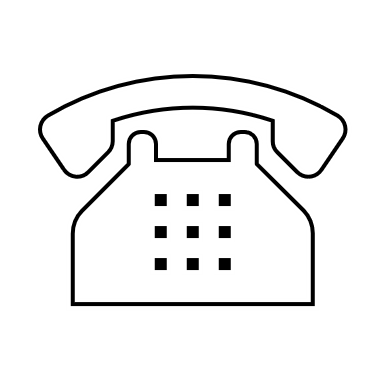 Sectores de actividad (Anexo I)
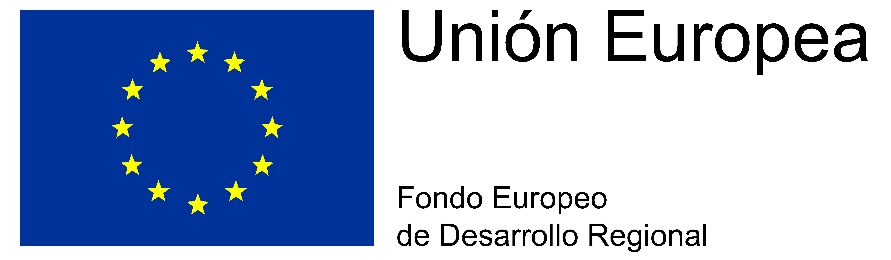 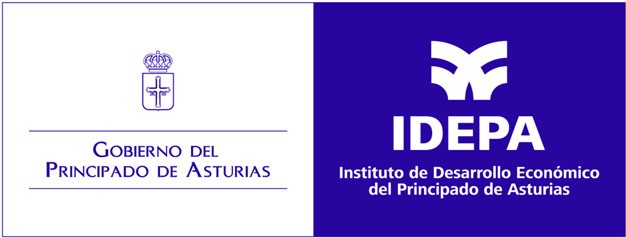 Cuantía de la subvención
Subvención a fondo perdido
Compatibles con otras ayudas a la inversión (LIR, ITJ)
Mapa de ayudas regionales de España para el periodo 2022-2027
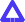 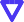 Proyectos de Inversión Empresarial (PIE)
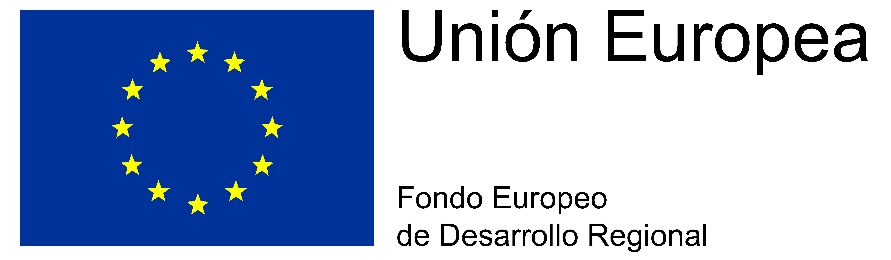 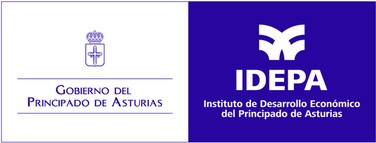 Conceptos subvencionables (Anexo II)
Adquisición Terreno
Urbanización Terreno
Edificación
Ingeniería Proyectos
Módulos
Suma de a)  y b) no deberá superar el 70% de la inversión subvencionable total.
Sector Industrial
Excluido IVA
No elementos de transporte exterior (salvo vehículos especiales)
Se acepta el leasing
Suministros y Servicios
(supere 15.000 €)

Obras
(supere 40.000 €)
3 
presupuestos
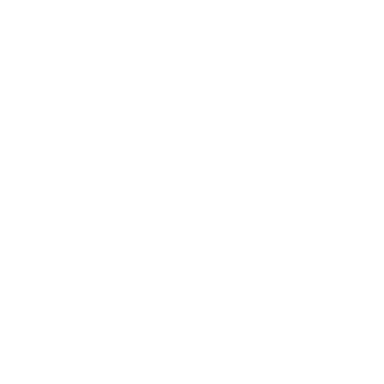 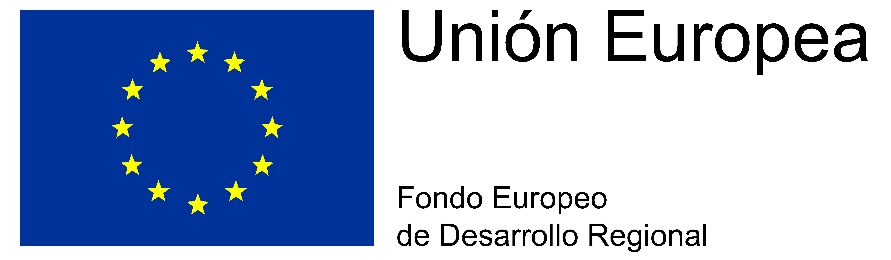 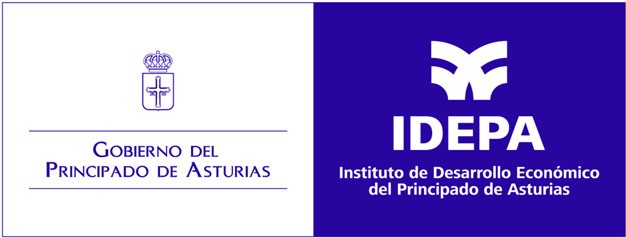 Morosidad
DNSH
Obligaciones del beneficiario
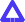 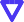 Proyectos de Inversión Empresarial (PIE)
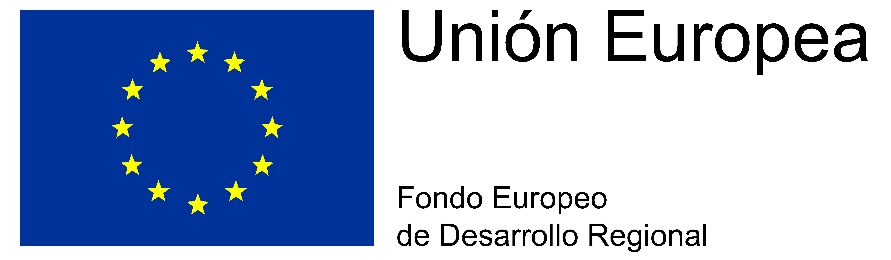 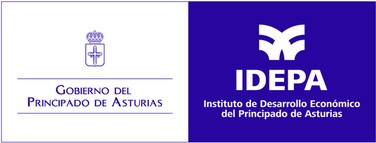 Otras cuestiones:
Enmarcadas en el Reglamento (UE) nº 651/2014 de la Comisión.Leer con atención bases reguladoras y convocatoria.Efecto incentivador. No empezar el proyecto antes de presentar la solicitud, ni facturas, ni ingresos a cuenta, ni reservas de maquinaria. Excepción, LIR e ITJ.Fijarse bien en los criterios de valoración  Concurrencia competitivaNo dejar la solicitud para el último día  Registro telemáticoPresentar correctamente la documentación y explicar el proyecto de forma adecuada.Llamar o comunicarse con nosotros ante cualquier duda.Comunicar modificaciones, prorrogas….con tiempoJustificación https://youtu.be/h5Y0AF_0KAs
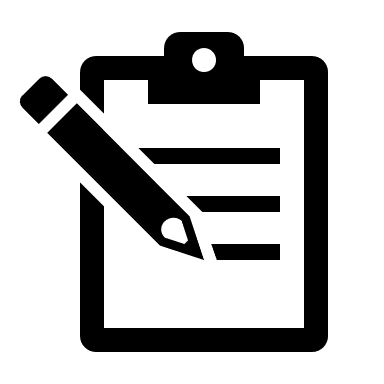 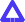 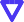 Proyectos de Inversión Empresarial (PIE)
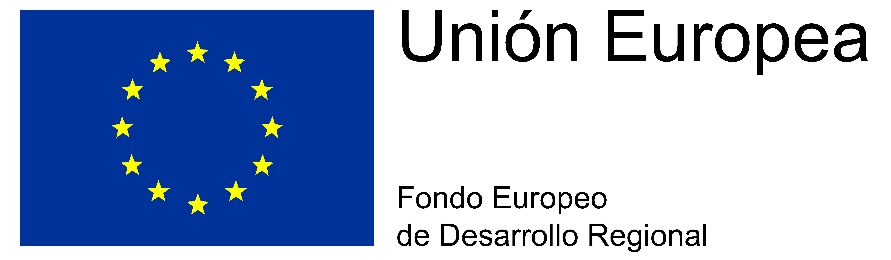 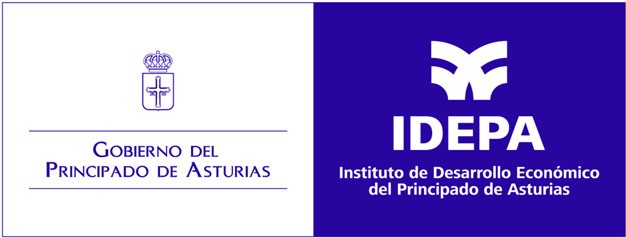 Presentación electrónica
A través de la dirección https://sede.idepa.es/
Formulario solicitud firmado electrónicamente en formato pdf. 
Memoria Técnica en formato pdf.
Datos Generales en formato xlsx.
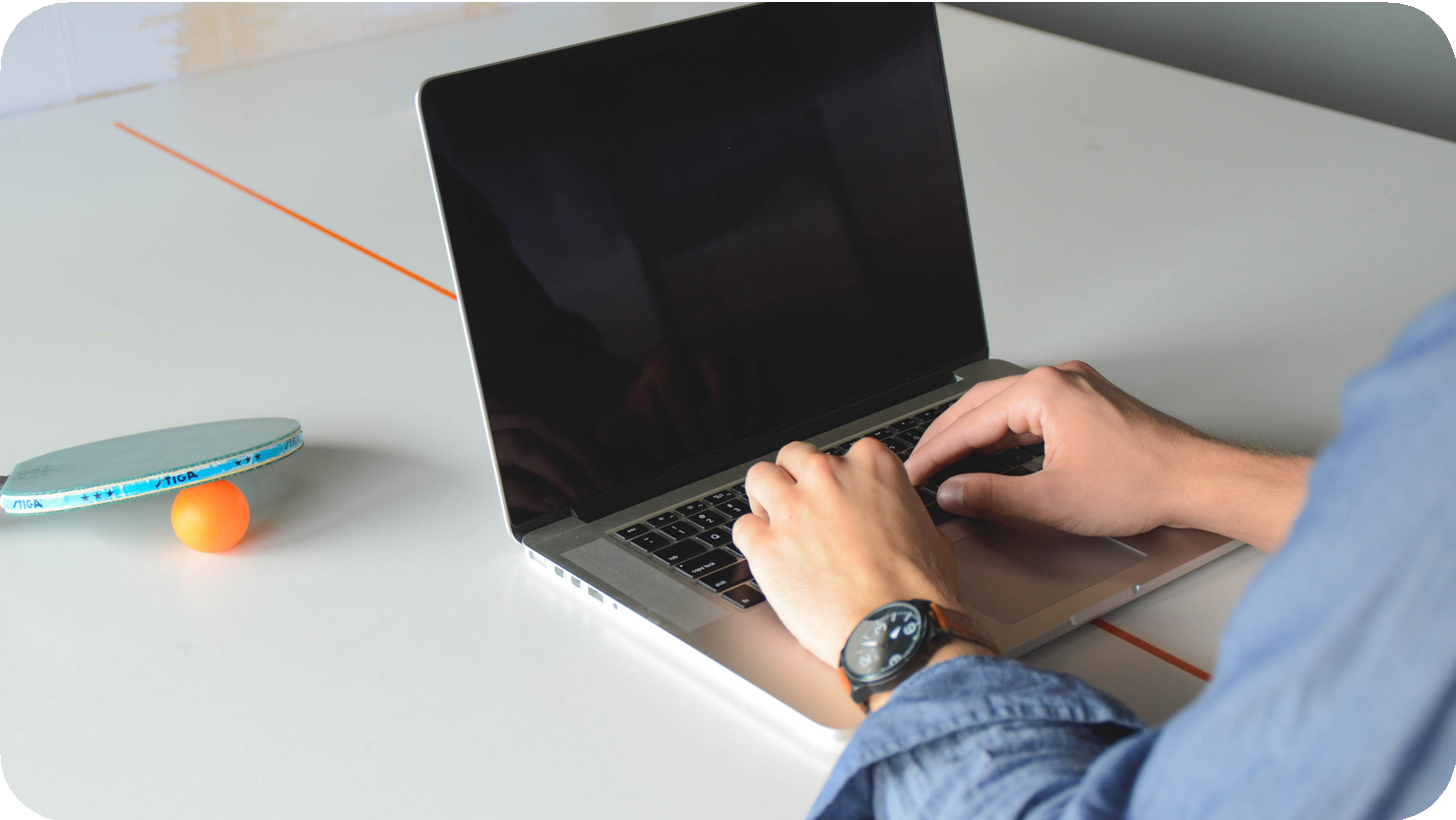 Plazo de presentación de solicitudes
Hasta el 27 de julio de 2023, a las 14:00 h
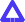 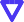 Proyectos de Inversión Empresarial (PIE)
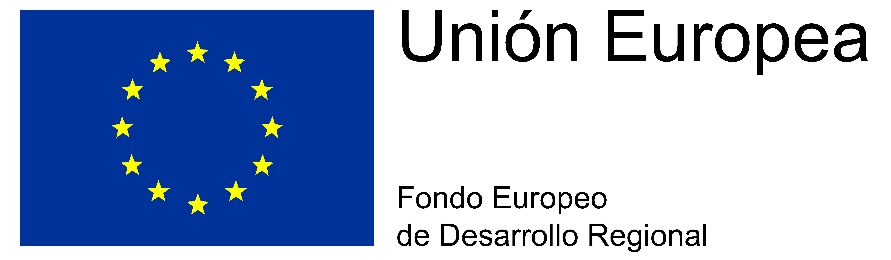 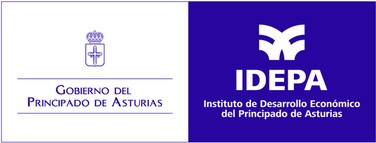 ¡Muchas gracias!
¡Contacta con nosotros!
Paula Coviella García
paulacg@idepa.es

Jose Ángel Vara Costales
joseangelvc@idepa.es

Jose Higinio Fernández García
jhiginiofg@idepa.es

David Díaz Jiménez
daviddj@idepa.es
(tramitación)
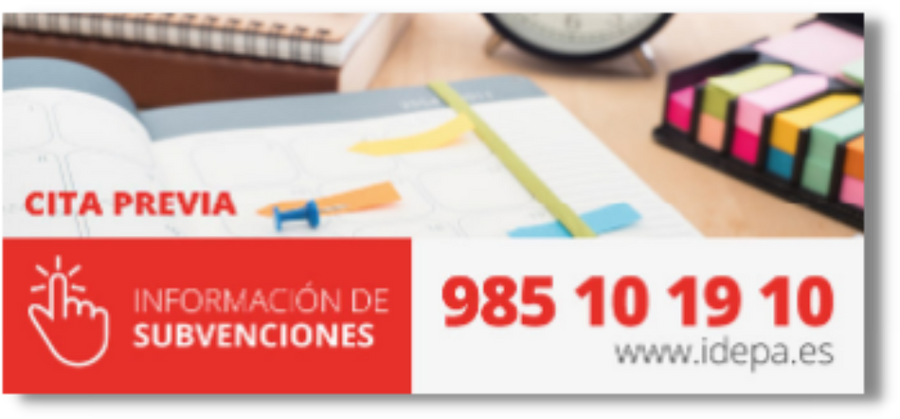 Síguenos en Redes sociales

@idepasturias
@IDEPAsturias  @IDEPA
@idepasturias
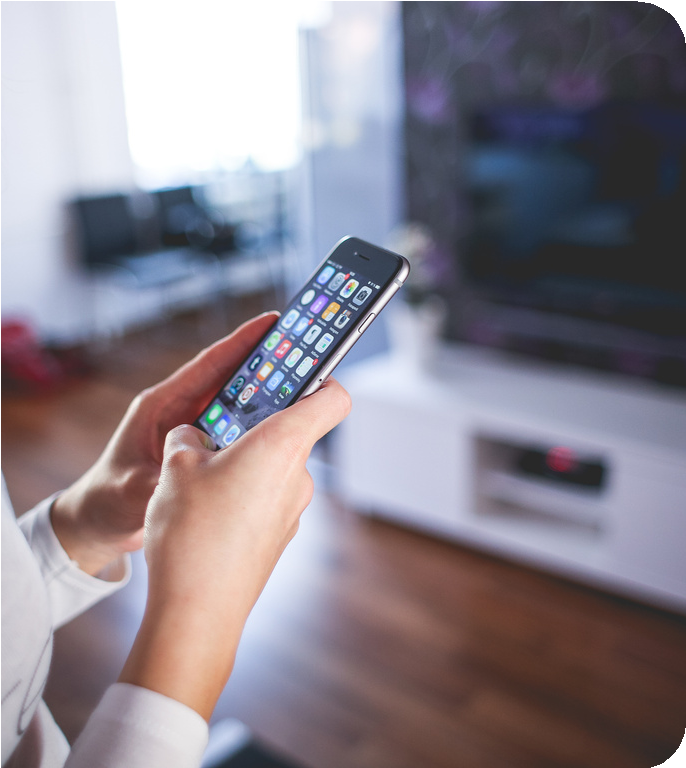 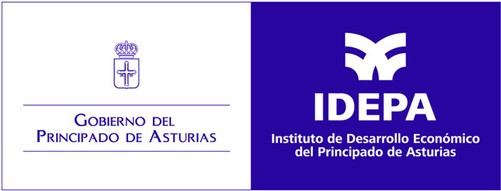 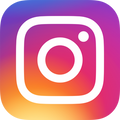